«Конструктор урока» – новый инструмент облачной системы «1С:Образование» для создания конспектов уроков в соответствии с требованиями ФГОС
Фогель В.О., методист
Чернецкая Т.А., ведущий методист, к.п.н.
Фирма «1С»
Что такое «1С:Образование»?
Система «1С:Образование» включена:
в проект «Навигатор образования» Министерства просвещения РФ и Агентства стратегических инициатив (https://edu.asi.ru/)
в «Единый реестр Минкомсвязи российских программ для электронных вычислительных машин и баз данных» (https://reestr.digital.gov.ru/reestr/306311/?sphrase_id=245914)
в Каталог совместимости российского ПО АРПП «Отечественный софт» https://catalog.arppsoft.ru/product/6194497
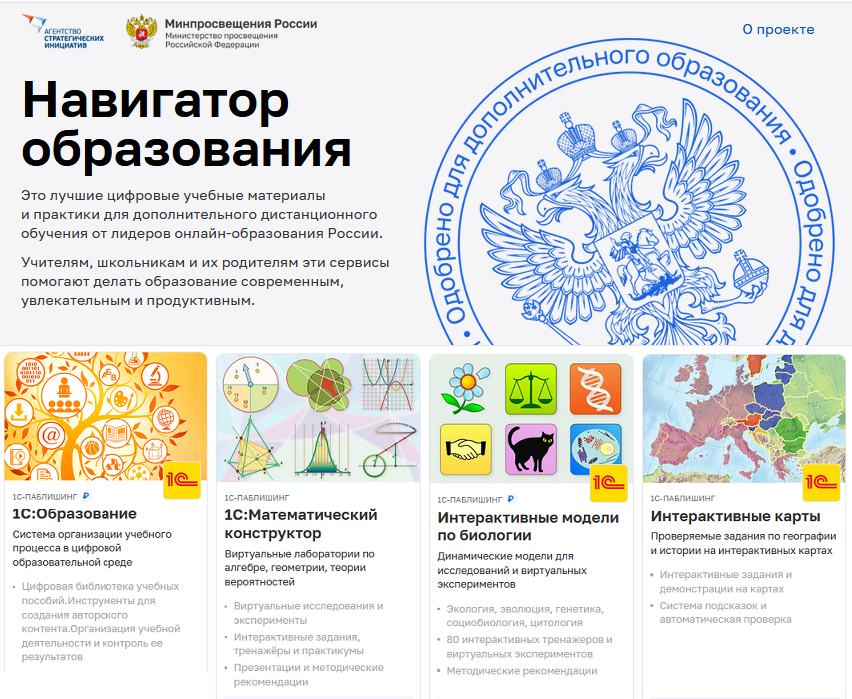 Основные возможности для обучения в цифровой образовательной среде
Для колледжа
Для школы
Ориентированная на образовательную организацию система администрирования пользователей
Цифровая библиотека по общеобразовательным дисциплинам 10-11 класс
Инструменты для создания учебных курсов по профдисциплинам
Цифровая библиотека по общеобразовательным дисциплинам 1-11 класс
Инструменты для подготовки цифровых материалов к уроку
Хранение и редактирование созданных учебных материалов
Назначение учащимся групповых и индивидуальных заданий с использованием цифровых ресурсов
Автоматическая оценка выполнения тестовых заданий
Детальное информирование педагога о процессе выполнения задания
Отчеты о действиях педагогов и студентов в системе
Оценка уровня достижения планируемых результатов обучения в соответствии с ФГОС 2022
Интеграция с сервисами для онлайн-занятий
Доступ к системе по сети интернет с любого устройства без установки дополнительных приложений
Библиотека «1С:Образование» - более 25 тысяч интерактивных мультимедийных цифровых ресурсов
Начальная школа (математика, русский язык, литературное чтение, окружающий мир и другие предметы)
Математика, алгебра, геометрия, информатика
Русский язык
Физика
Химия, биология, география
История, экономика, обществознание
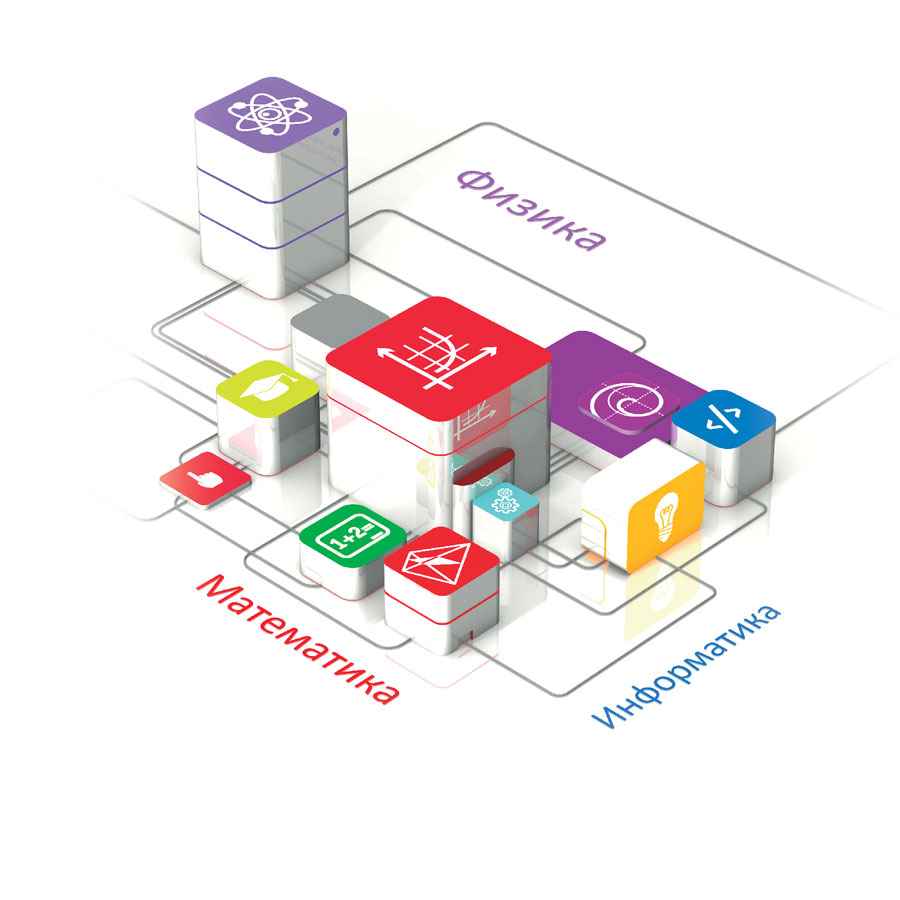 Выпущены издательством «1С-Паблишинг», выпускающим пособия, допущенные к использованию в школах (приказ Минобрнауки РФ №699 от 09.06.16), соответствуют требованиям № 273 –ФЗ «Об образовании в РФ», ст. 18.3
Типы электронных ресурсов в составе учебных пособий
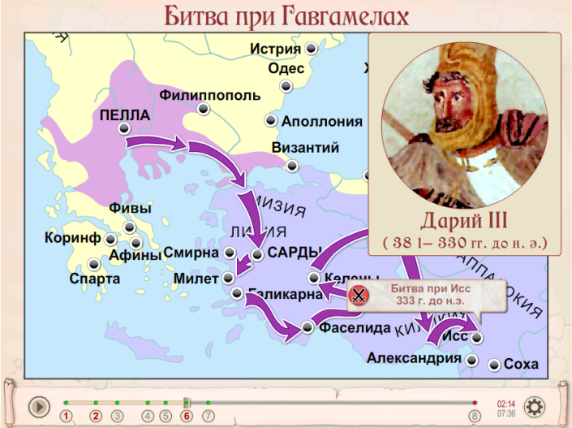 Анимированные рисунки, карты, лекции
Интерактивные рисунки, карты, схемы и  таблицы
Интерактивные задания
Динамические  модели
Виртуальные лаборатории 
Виртуальные экскурсии
Интерактивные энциклопедии, справочники, словари
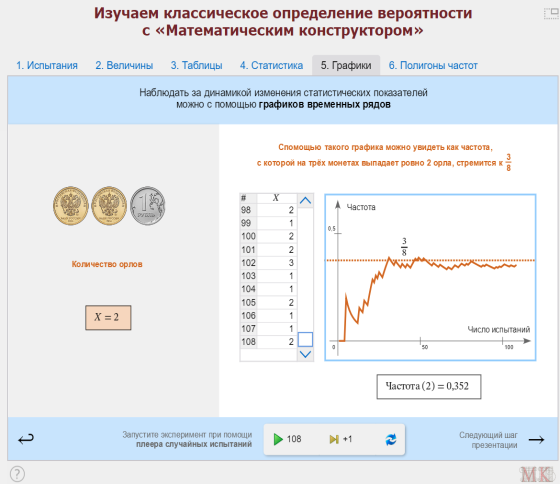 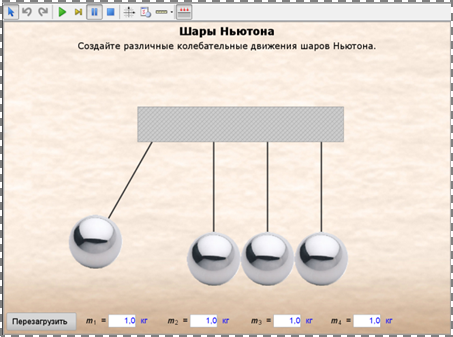 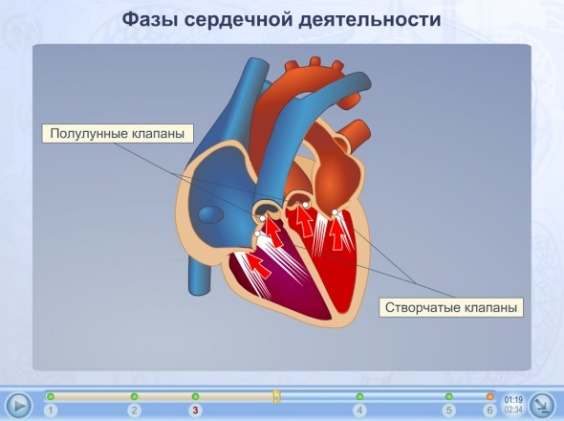 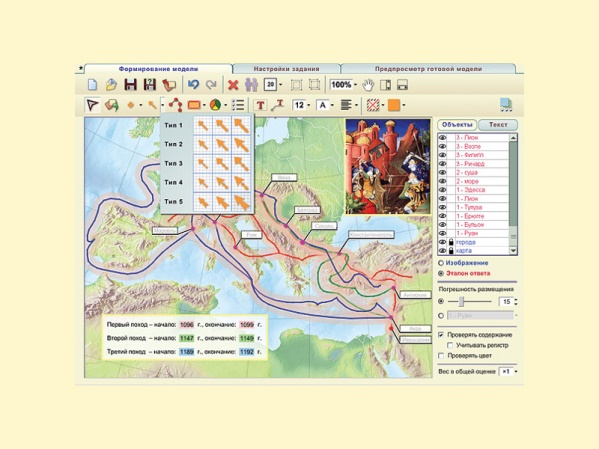 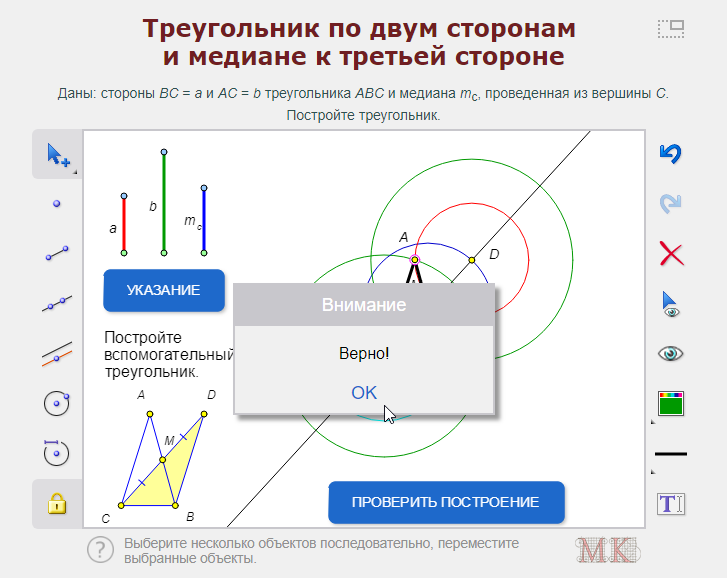 Авторские учебные материалы
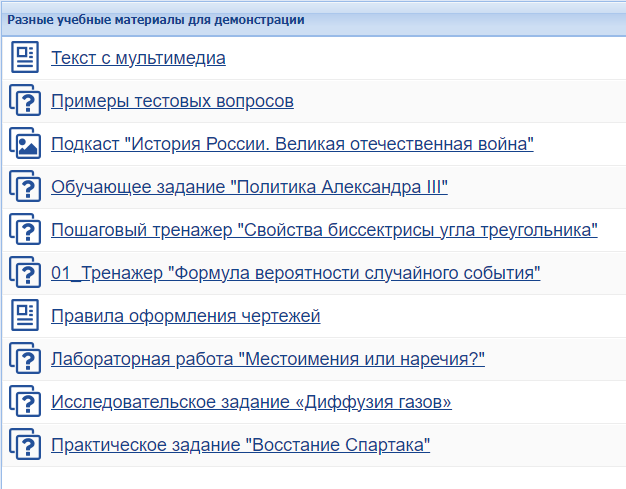 Иллюстрированные тексты (html-страницы) с включенными мультимедиа-объектами (изображения, аудио, видео)
Медиафайлы
Тестовые задания с автоматической проверкой
Творческие задания с ручной проверкой 
Учебные материалы различного дидактического назначения:
Обучающие задания
Тренажеры, в том числе пошаговые
Лабораторные и практические работы
Контрольные тесты
Конструктор урока – новый инструмент педагога
Изменения ФГОС 3.0.
Вариативность содержания: разработка и реализация индивидуальных учебных планов, программ углублённого изучения отдельных предметов, учебных курсов и модулей.
Требования к результатам освоения ООП: особое внимание уделяется наличию всех групп и видов результатов каждого модуля по каждому предмету (личностные, предметные, метапредметные).
Рабочие программы учебных предметов должны включать описание «электронных (цифровых) образовательных ресурсов, являющихся учебно-методическими материалами (мультимедийные программы, ..., виртуальные лаборатории, игровые программы, коллекции цифровых образовательных ресурсов), используемыми для обучения и воспитания различных групп пользователей, представленными в электронном (цифровом) виде и реализующими дидактические возможности ИКТ, содержание которых соответствует законодательству об образовании
«Конструктор урока» - новый инструмент педагога: возможности
Создание технологической карты урока любых форм и видов за 10 минут 
Автоматический подбор целевых назначений и результатов урока в соответствии с ФОП  с возможностью дополнения и редактирования
Возможность подобрать все необходимые электронные ресурсы, как из библиотеки «1С:Образование», так и авторские
Хранение технологической карты в системе «1С:Образование» с возможностью редактирования и обмена с коллегами
Экспорт результатов в PDF и электронные таблицы
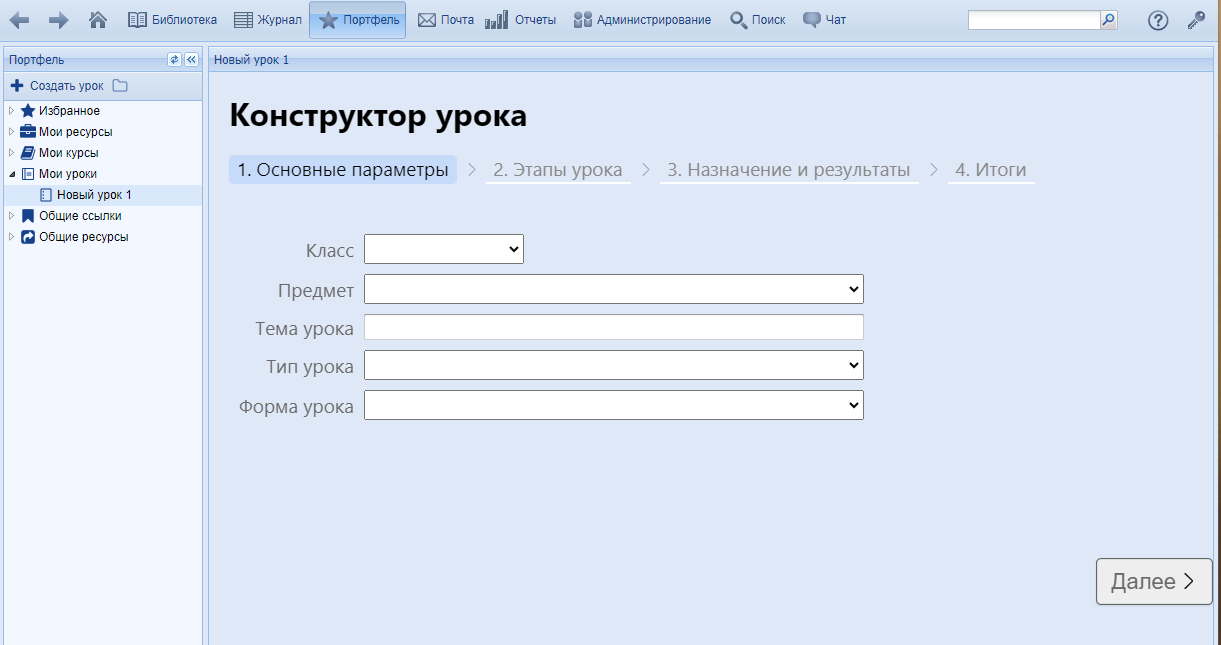 Выбор основных параметров урока: класс, предмет, тема
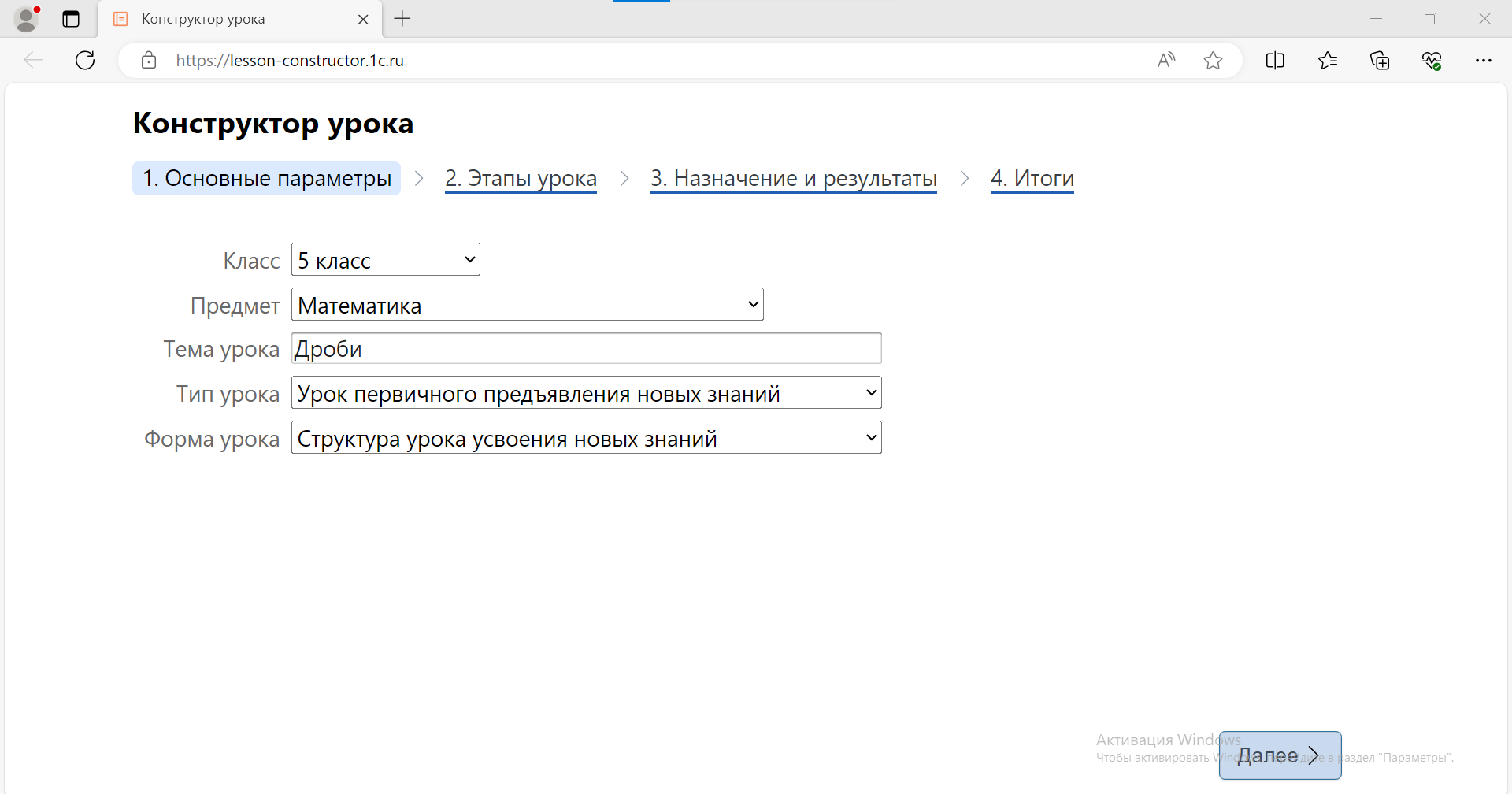 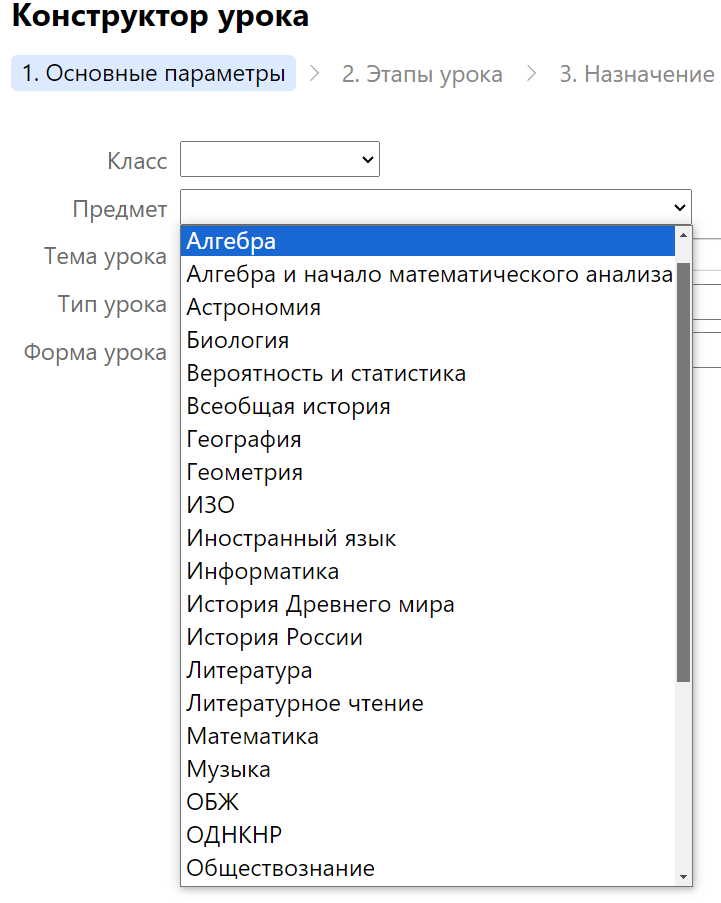 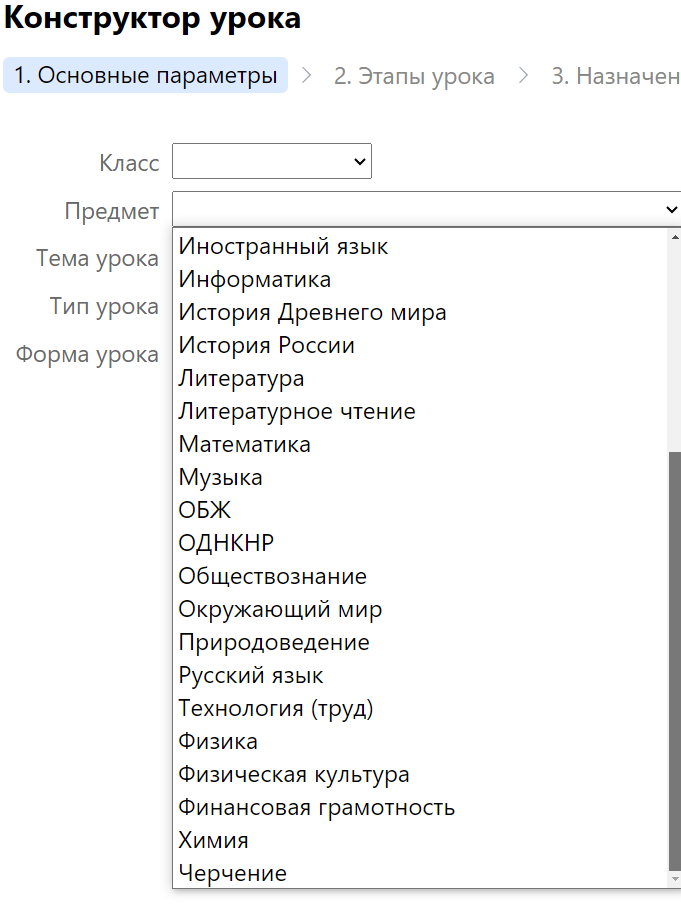 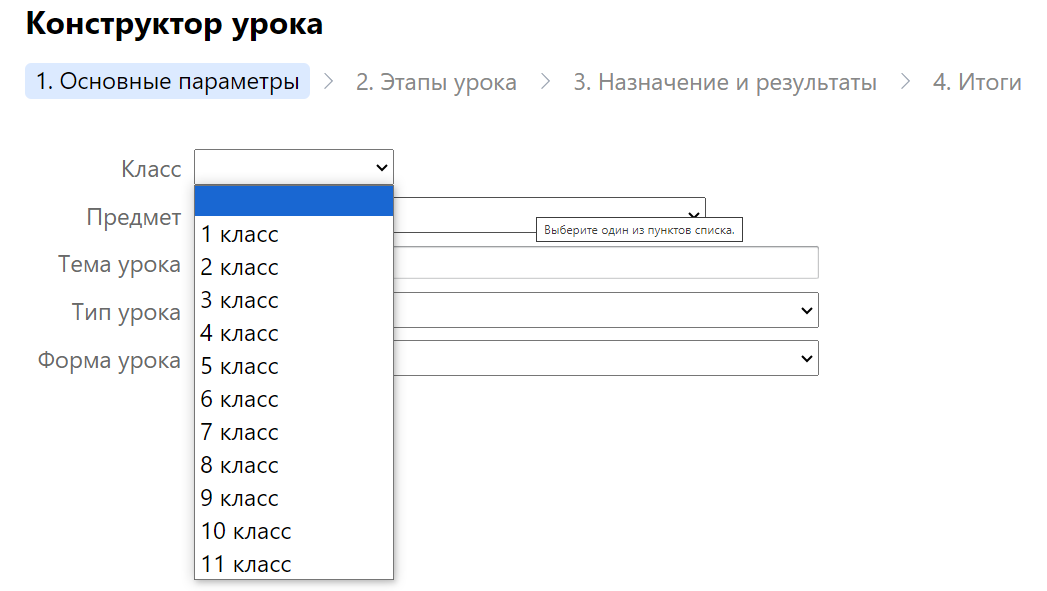 Выбор основных параметров урока: тип и форма
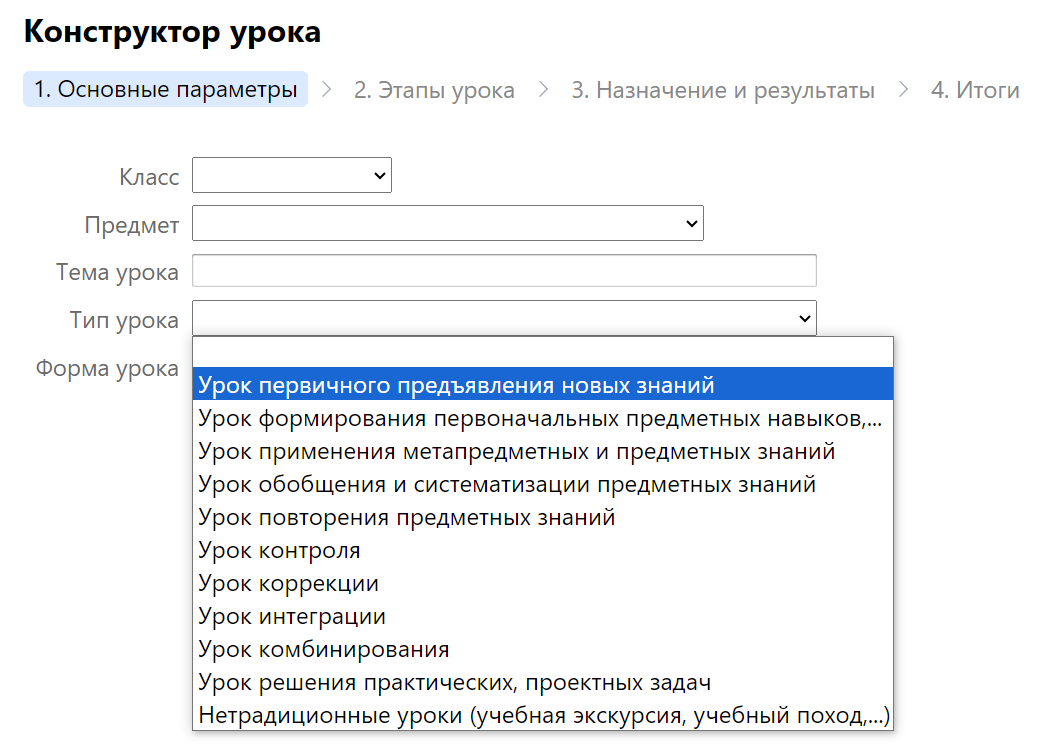 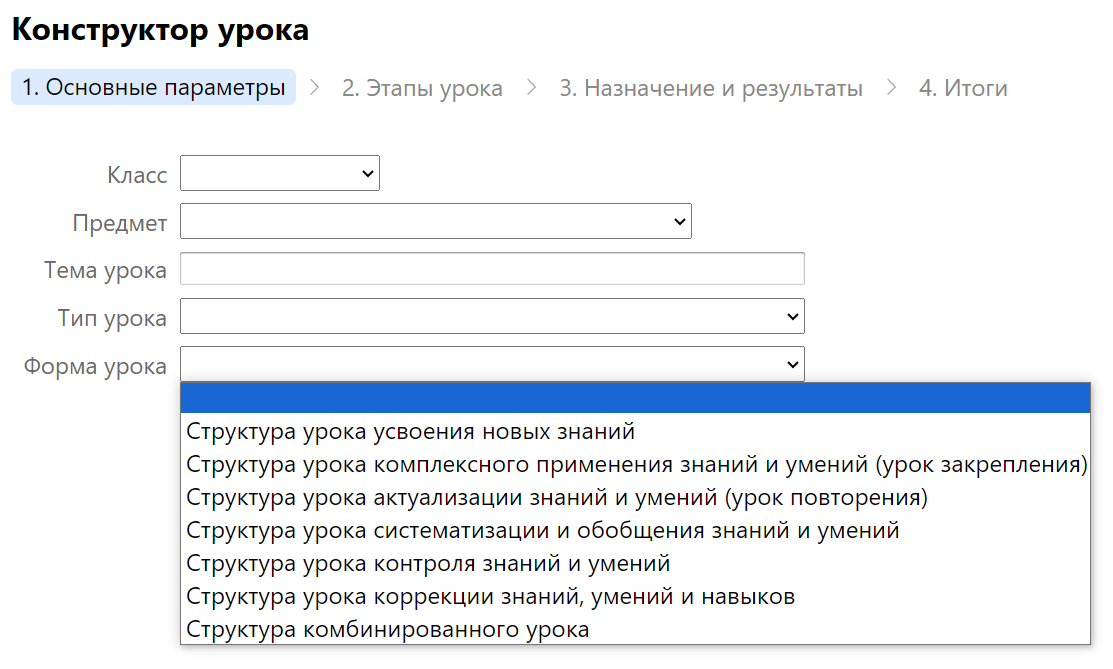 Подбор цифровых образовательных ресурсов к этапам урока
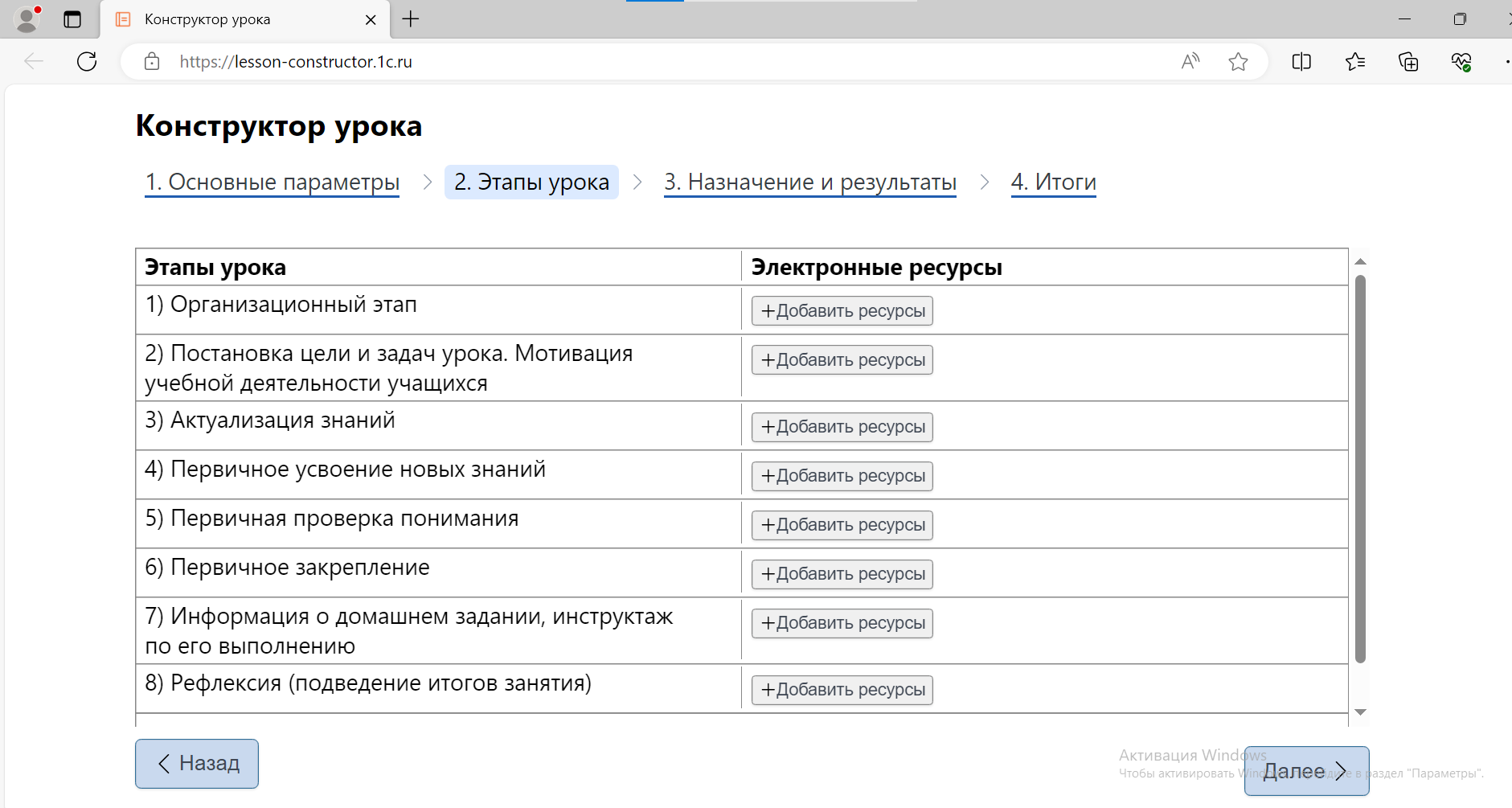 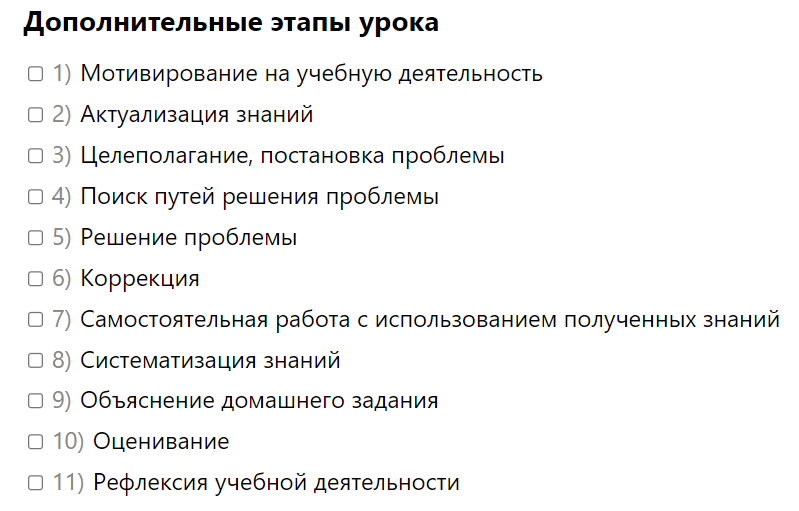 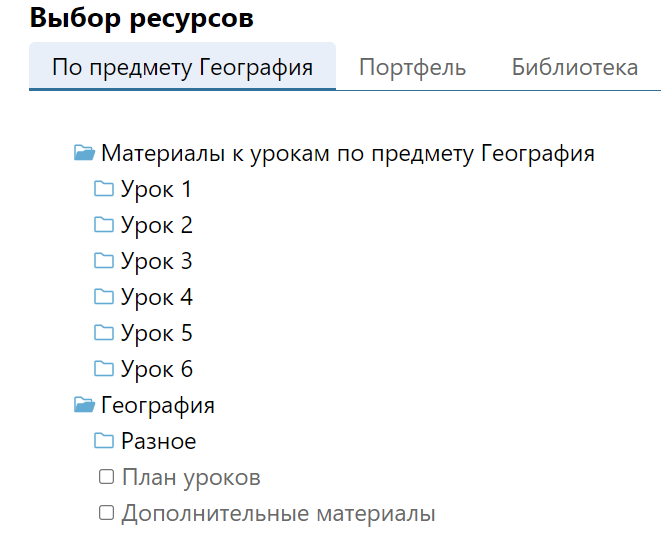 Выбор необходимых образовательных результатов урока в соответствии с ФОП
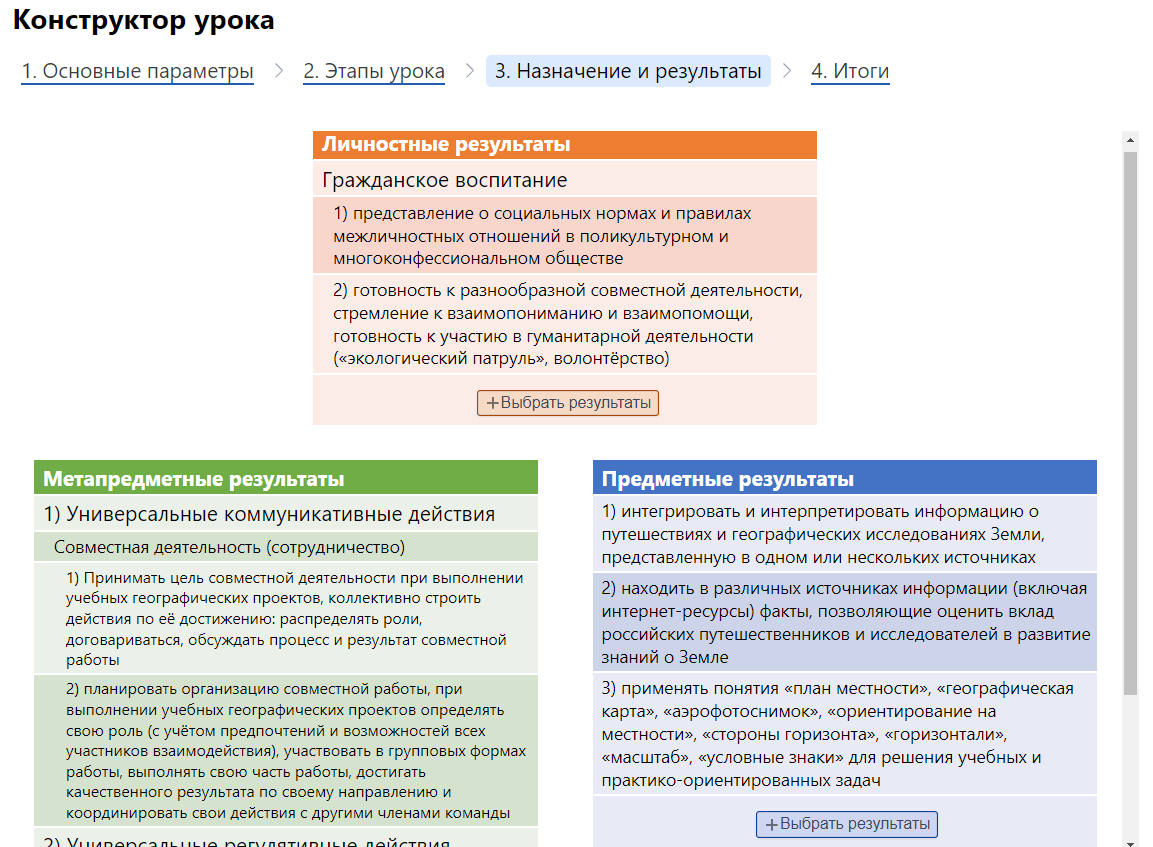 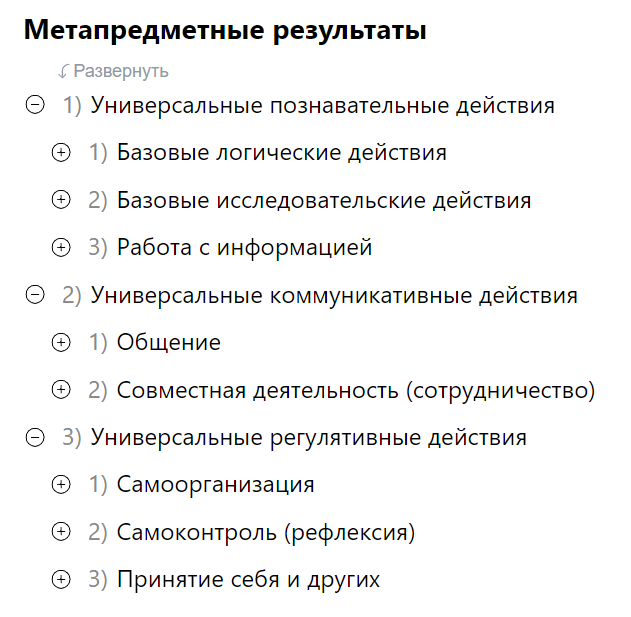 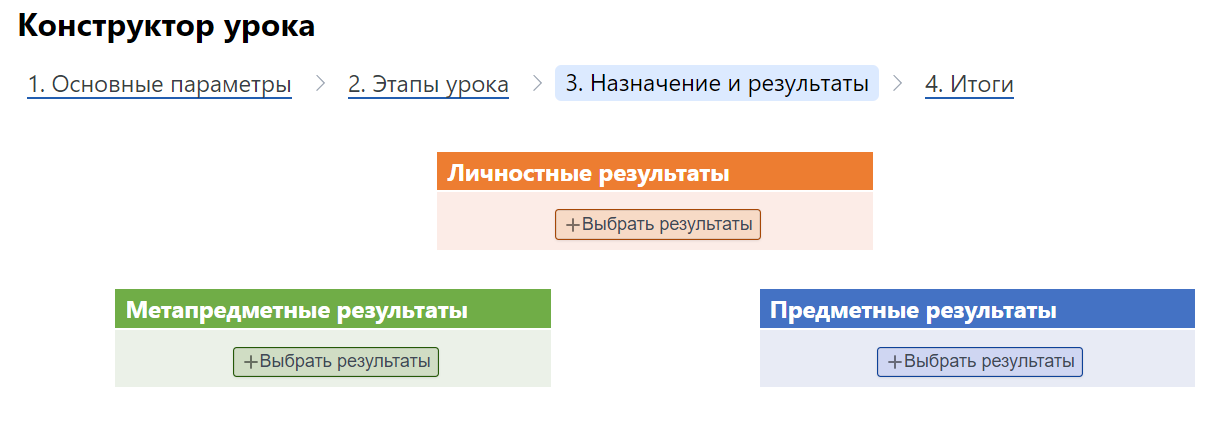 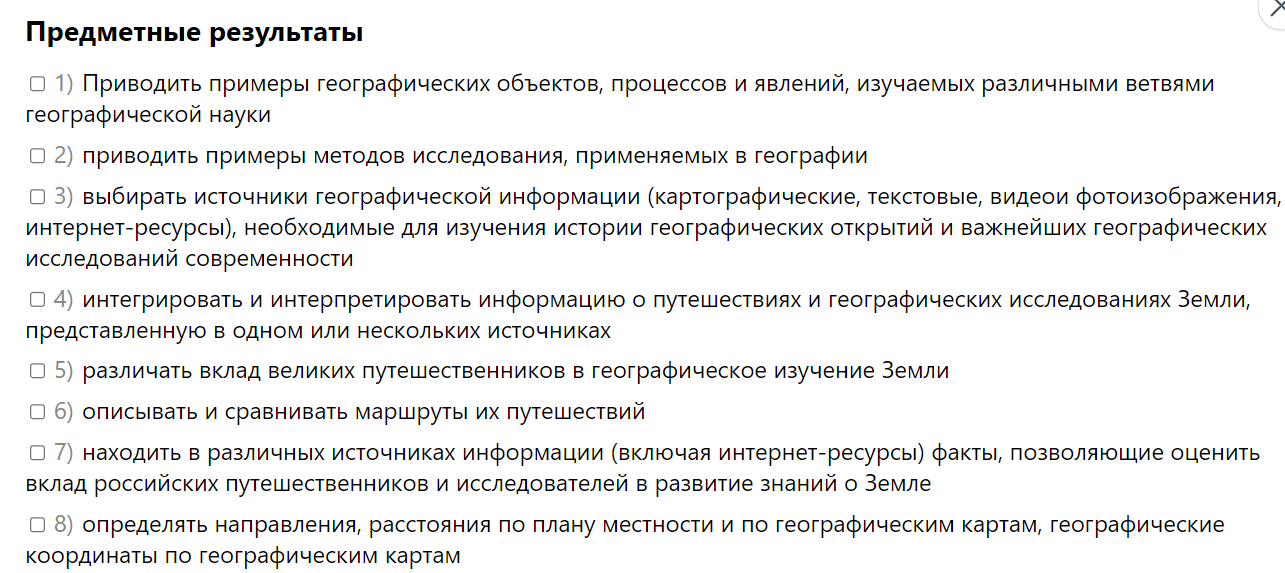 Технологическая карта почти готова!
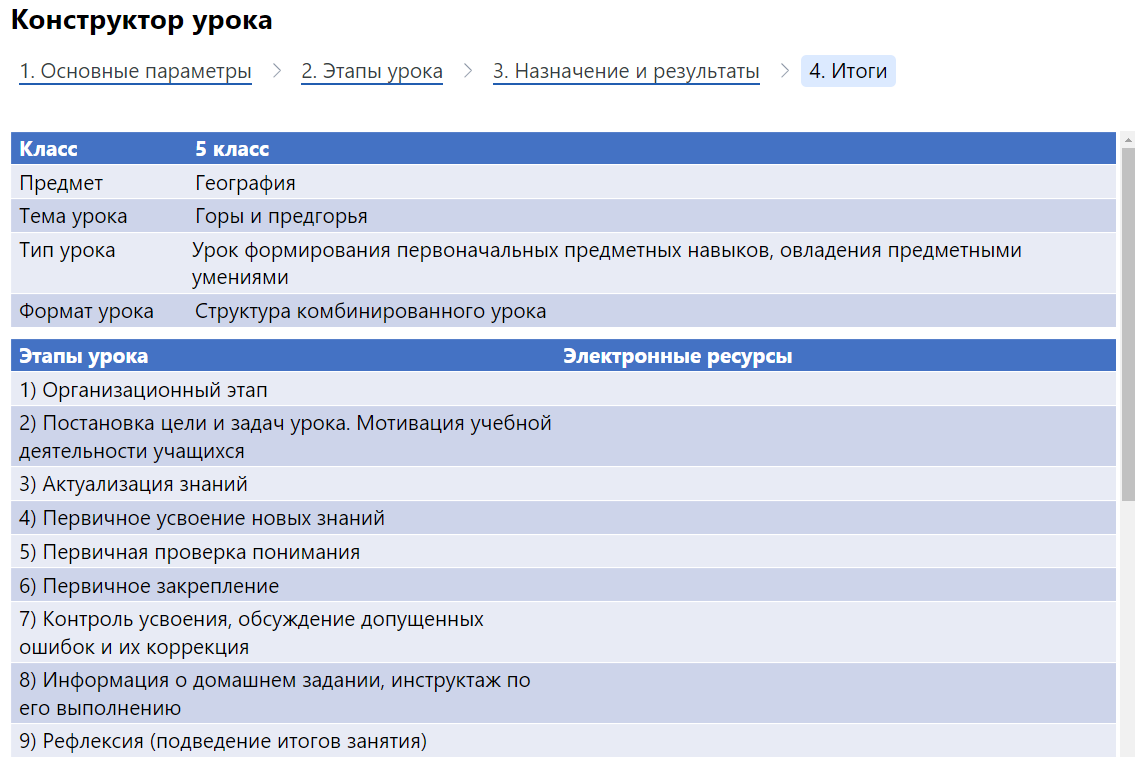 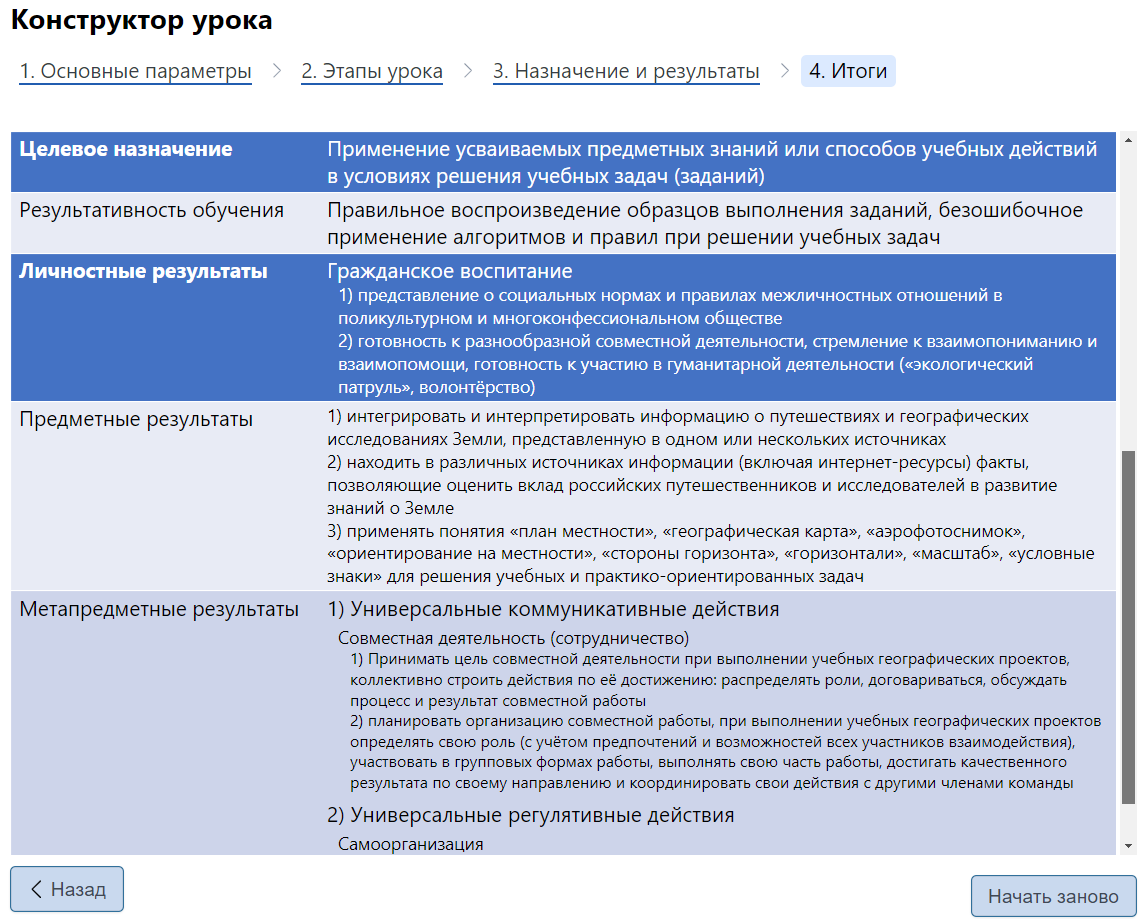 Пример: урок первичного предъявления новых знаний по теме «Раздробленность на Руси», история, 6 класс
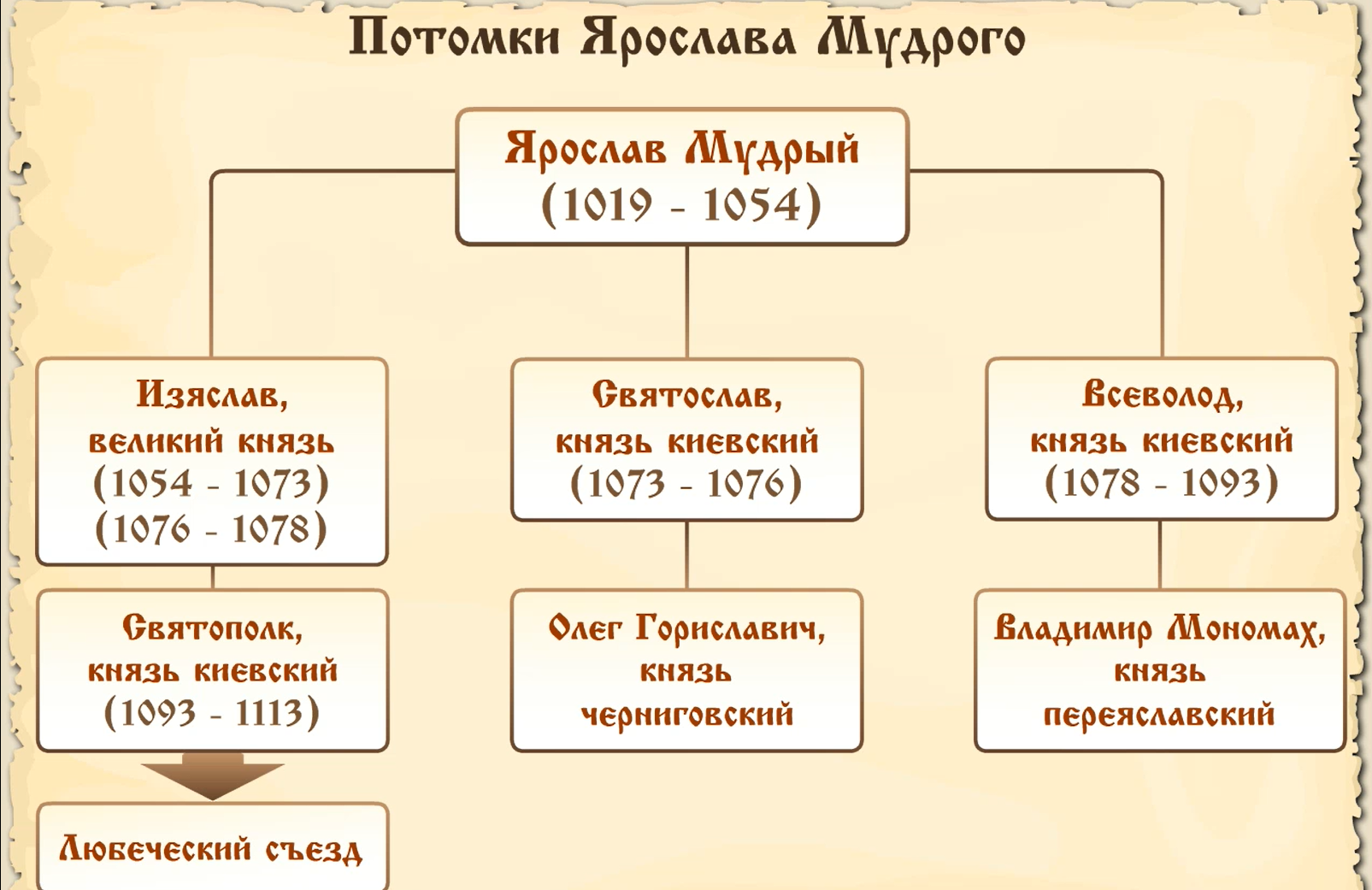 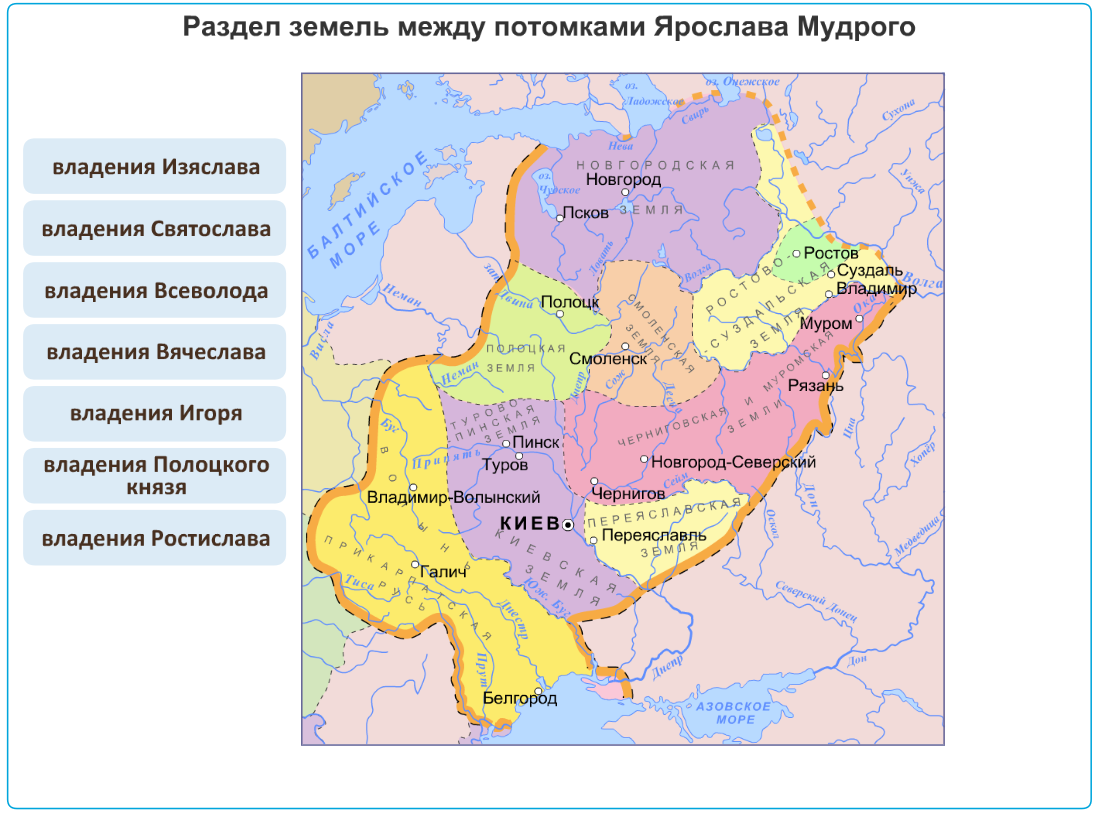 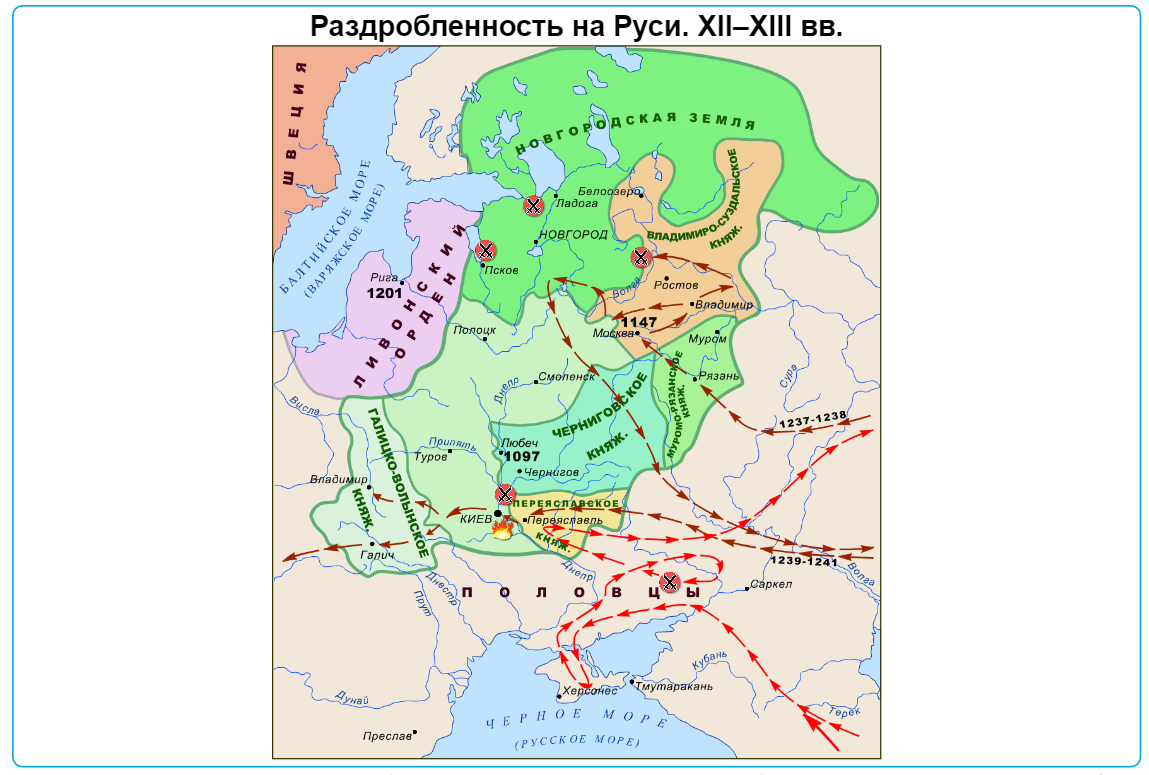 Еще пример: урок обобщения и систематизации по теме «Четырехугольники», геометрия, 8 класс
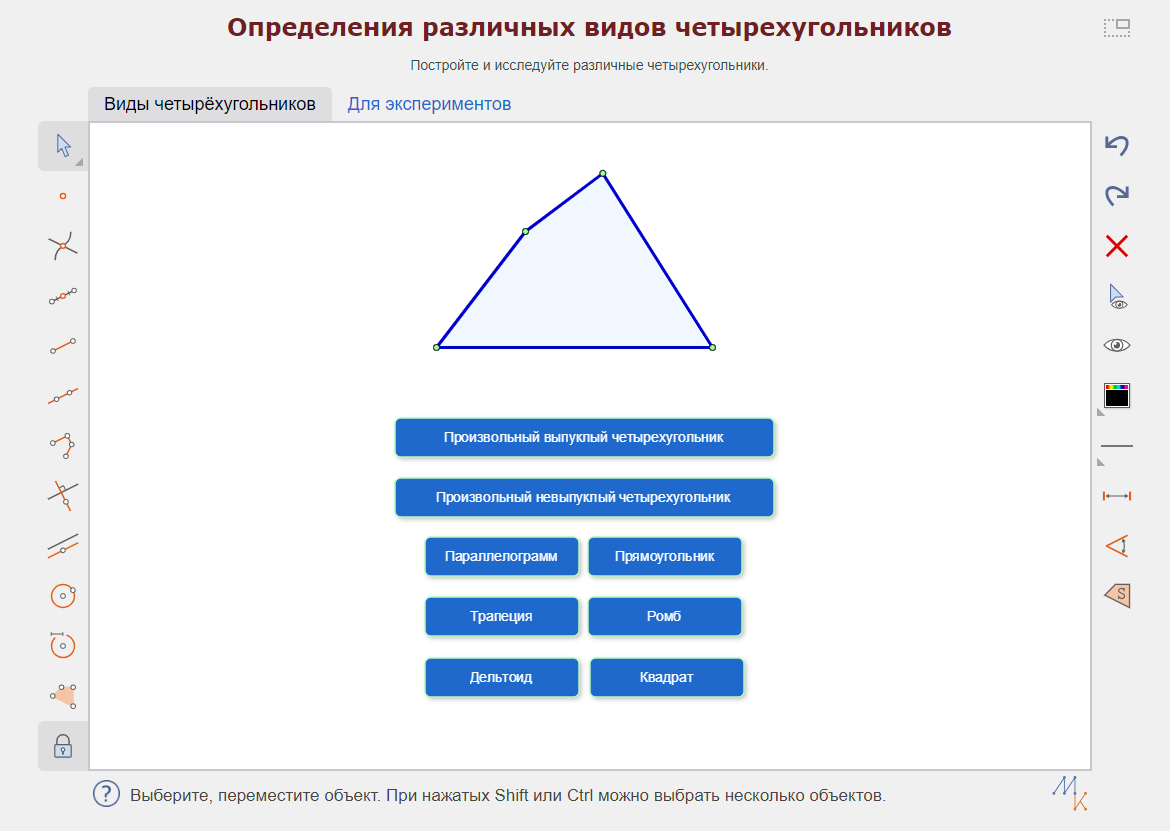 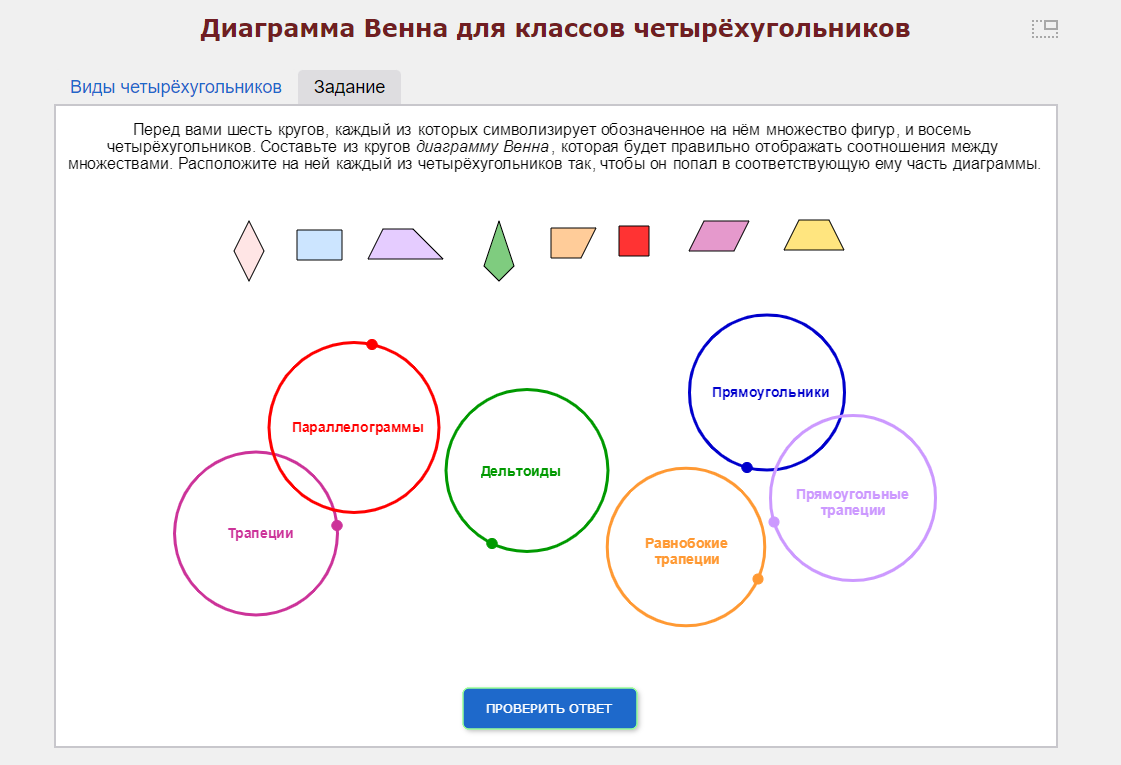 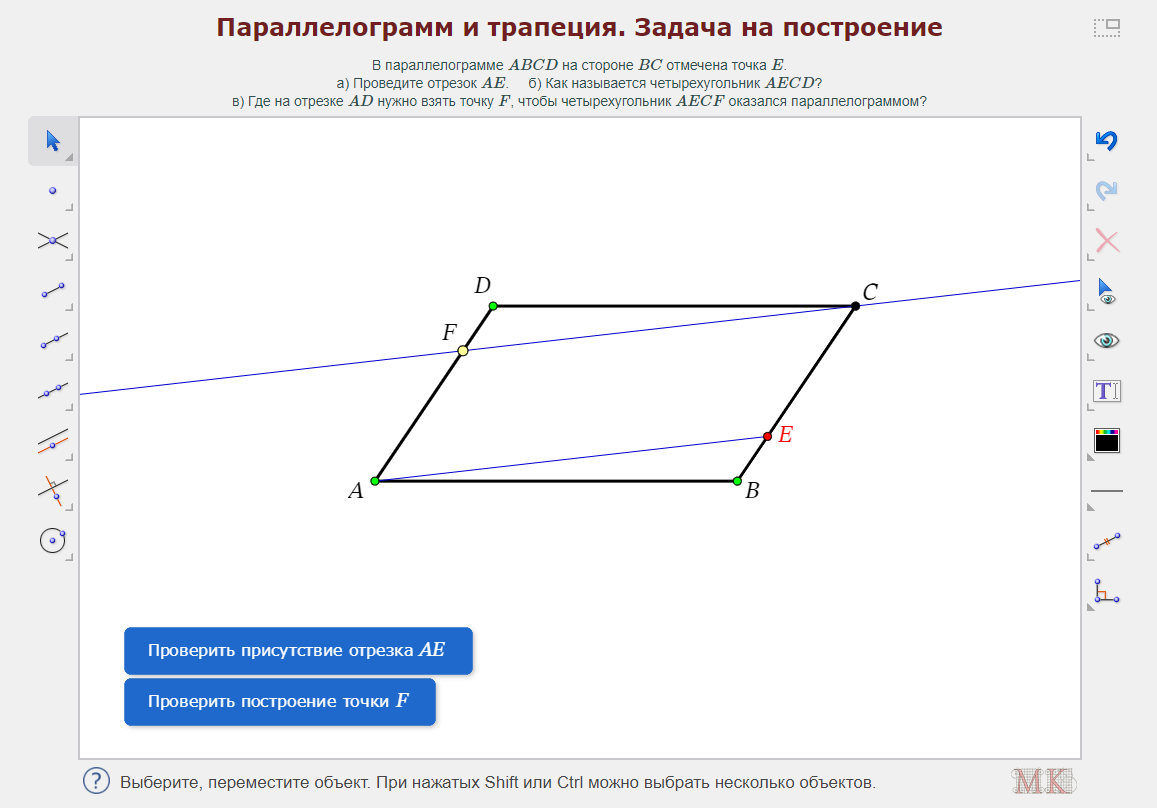 Как проверить, Достигнуты ли предметные результаты?
Детальный анализ результатов освоение образовательной программы – в системе «1С:Оценка качества образования»
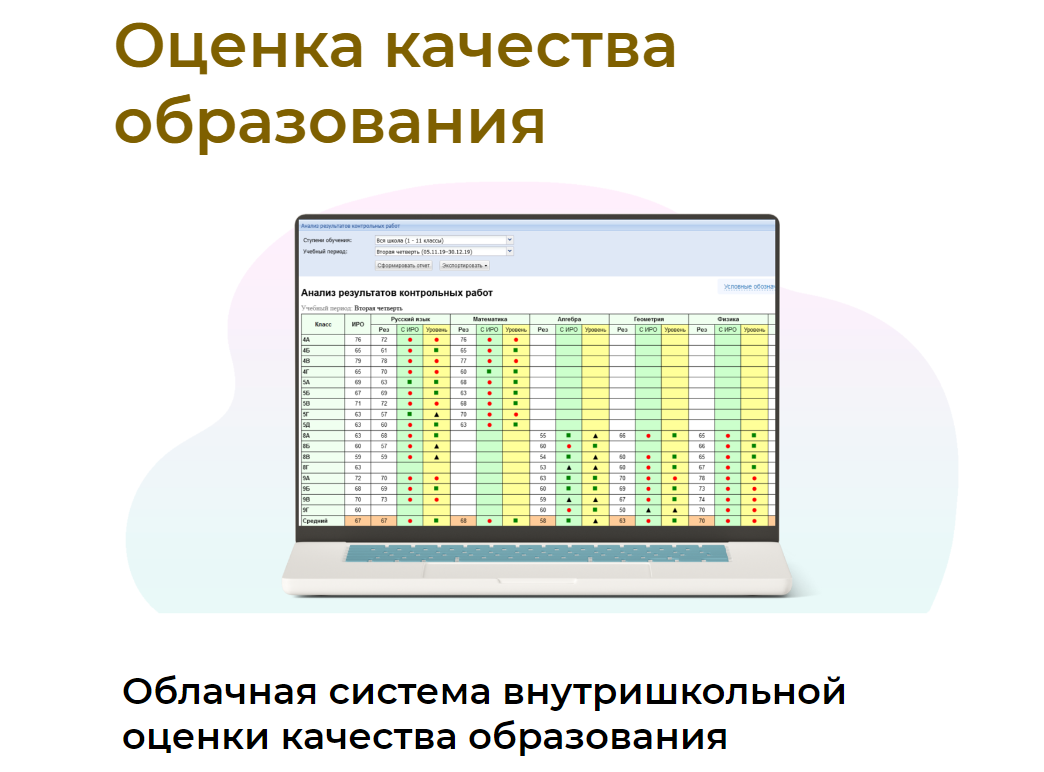 https://obrazovanie.1c.ru/oko/
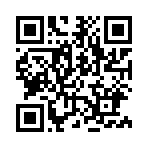 Возможности облачной системы 1С:Оценка качества образования
Для педагога: своевременный поэлементный анализ освоения каждым учащимся Федеральной образовательной программы по предмету (т.е. ФГОС)
Для классного руководителя: оперативная информация по освоению ФГОС по всем предметам каждым учеником и классом в целом
Для директора /заместителя директора по УВР или качеству образования: анализ ситуации с качеством образования в школе, контроль профессиональной деятельности педагогов, отслеживание динамики показателей качества, прогнозы результатов ВПР, ЕГЭ, ОГЭ
Индивидуальный уровень
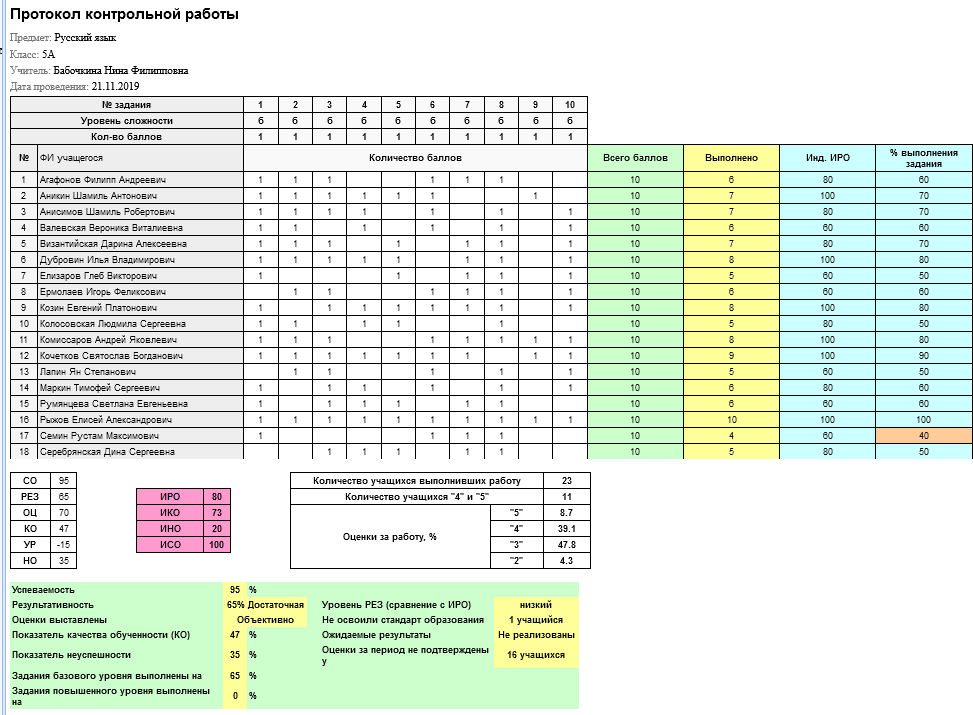 Сравнение ожидаемых и реальных результатов освоения образовательной программы по каждой теме
Уровень освоения планируемых предметных результатов обучения
Анализ результатов тематической проверочной работы
Перечень неосвоенных элементов содержания (КЭС)
Рекомендации для учителя
https://online-obr-oko-test-gpt-msk.1c.ru/
Уровень класса
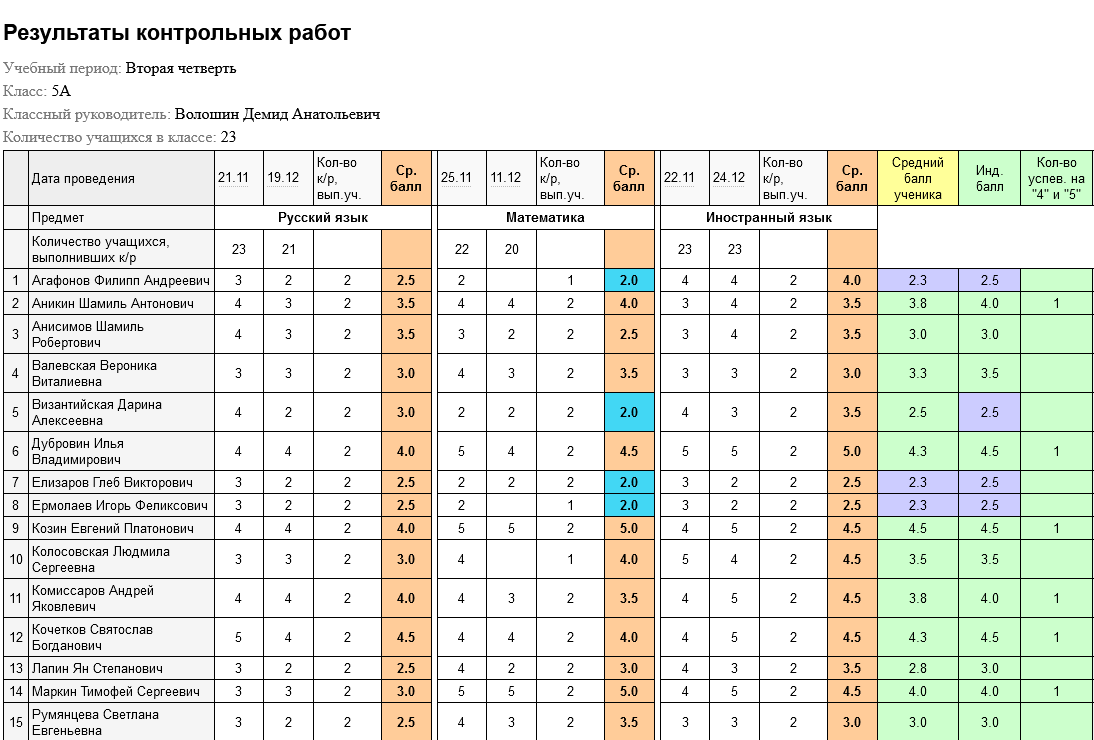 Анализ результатов всех тематических проверочных работ по всем предметам учебного плана
Объективность оценивания образовательных результатов
Результативность освоения образовательной программы классом за учебный период
Выявление затруднений в работе педагогов
Отчет классного руководителя для заместителя директора по УВР
Отчеты для родителей (скоро!)
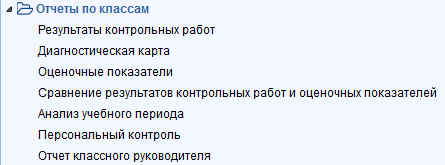 Уровень школы
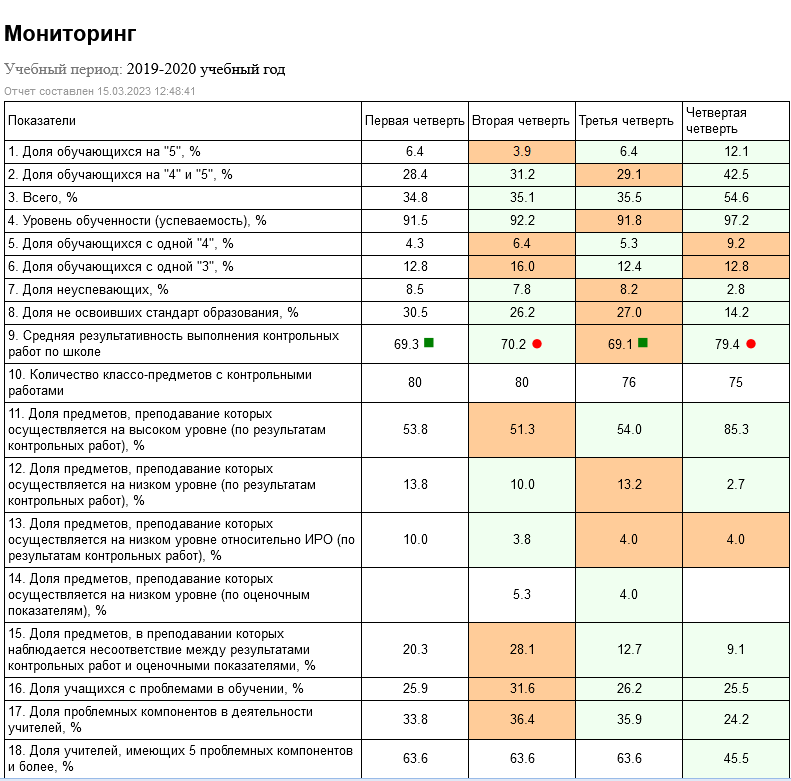 Анализ результатов всех тематических проверочных работ по всем предметам учебного плана по ступеням обучения и по школе в целом
Объективность оценивания образовательных результатов
Результативность освоения образовательной программы всеми классами по всем предметам за учебный период
Эффективность профессиональной деятельности педагогов школы
Прогнозирование результатов ВПР, ОГЭ и ЕГЭ
Прогноз повышения качества образования
Мониторинг эффективности управленческих решений
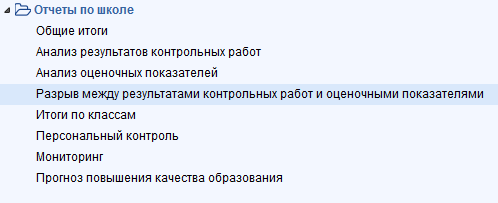 заключение
Как подключиться к системе «1С:Образование»
Заполните анкету на сайте https://obrazovanie.1c.ru/
Не забудьте отметить пункт «Назначить тестовый период для нового пользователя»
Дождитесь письма с данными для доступа к вашей базе и ссылками на методические материалы
Можно начинать пользоваться!
Остались вопросы? Закажите бесплатную индивидуальную консультацию
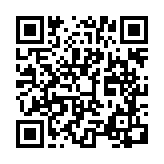 Как подключиться к системе «1С:Оценка качества образования»
Заполните анкету на сайте https://obrazovanie.1c.ru/oko/register/
Не забудьте отметить пункт «Назначить тестовый период для нового пользователя»
Дождитесь письма с данными для доступа к вашей базе и ссылками на методические материалы
Можно начинать пользоваться!
Остались вопросы? Закажите бесплатную индивидуальную консультацию
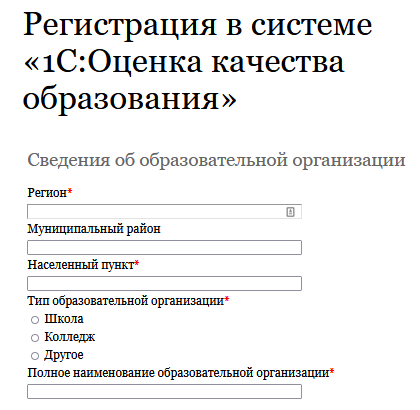 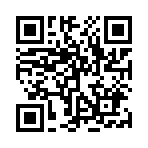 [Speaker Notes: Подключиться к системе очень просто – достаточно подать заявку через сайт, qr-код на слайде.]
Акция «Лето в подарок!» с 15 мая по 15 июля 2024 г.
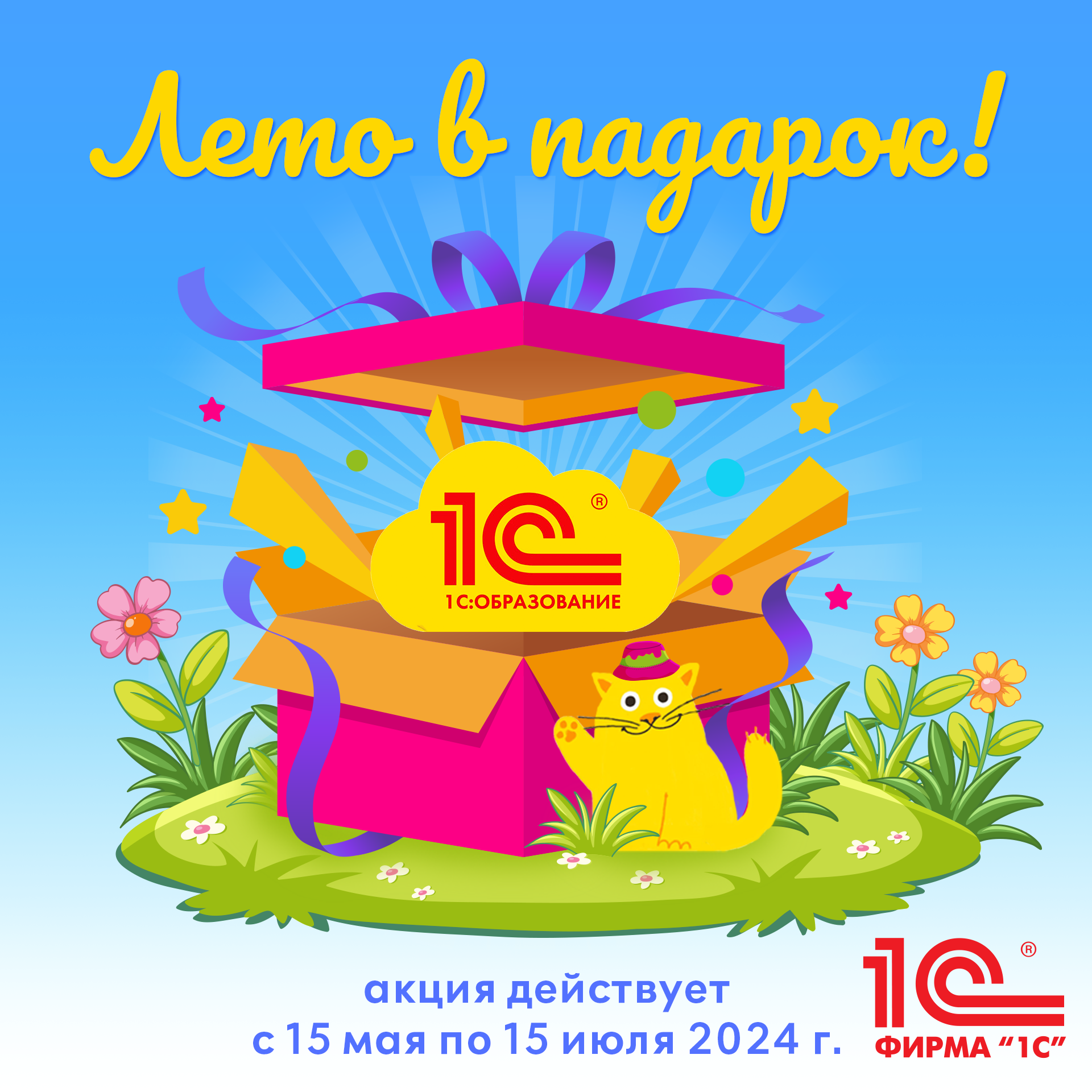 Подайте заявку на подключение к системе в срок с 15 мая по 15 июля 2024 года
Заключите договор на оплату до окончания тестового периода 
Получите бесплатный расширенный тестовый период на все лето (до 31 августа 2024 года)
Актуальная информация о системе «1С:Образование» – в видеоматериалах на сайте!
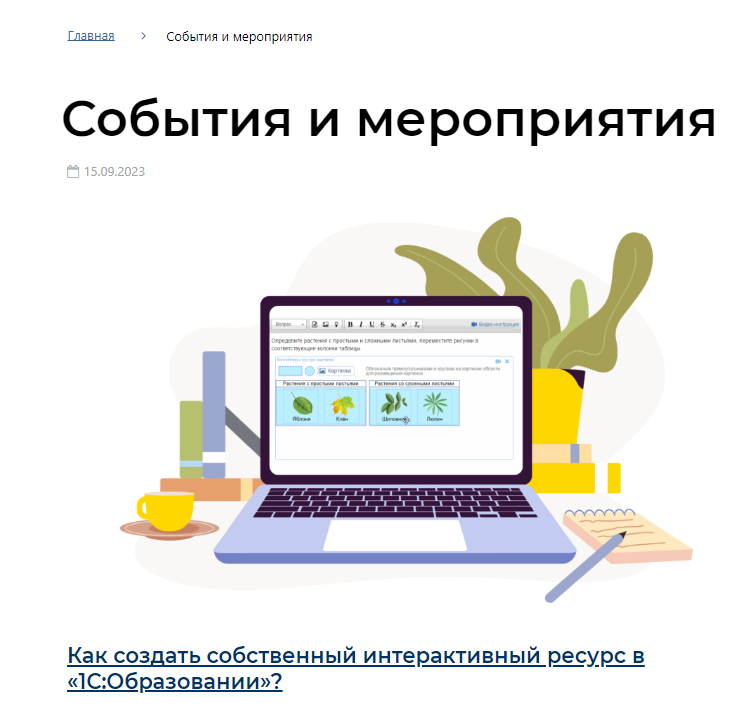 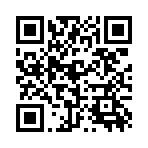 https://obrazovanie.1c.ru/events/
Новая механика получения сертификатовобразовательных проектов фирмы «1С»
По итогам вебинара участникам выдается сертификат
Для получения сертификата необходимо прослушать более 80% вебинара!

Письмо с материалами вебинара высылается НА СЛЕДУЮЩИЙ РАБОЧИЙ ДЕНЬ 
Сертификат будет выдаваться через социальную сеть ВК НА СЛЕДУЮЩИЙ РАБОЧИЙ ДЕНЬ после проведения вебинара
Напишите слово «Сертификат» нам в сообщения в сообществе во ВК НА СЛЕДУЮЩИЙ РАБОЧИЙ ДЕНЬ после проведения вебинара и следуйте дальнейшим инструкциям
Всю информацию мы продублируем в письме на ваш адрес электронной почты, указанной при регистрации
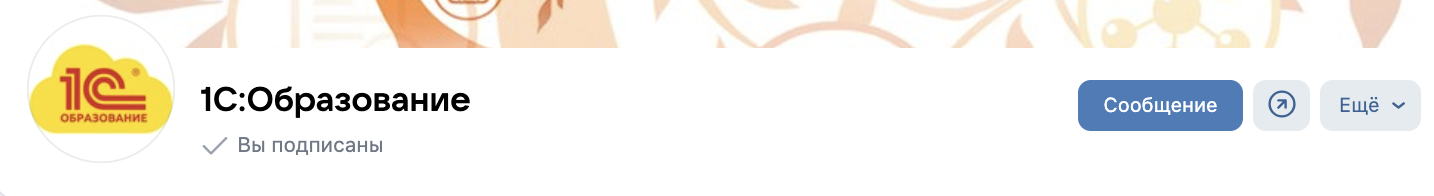 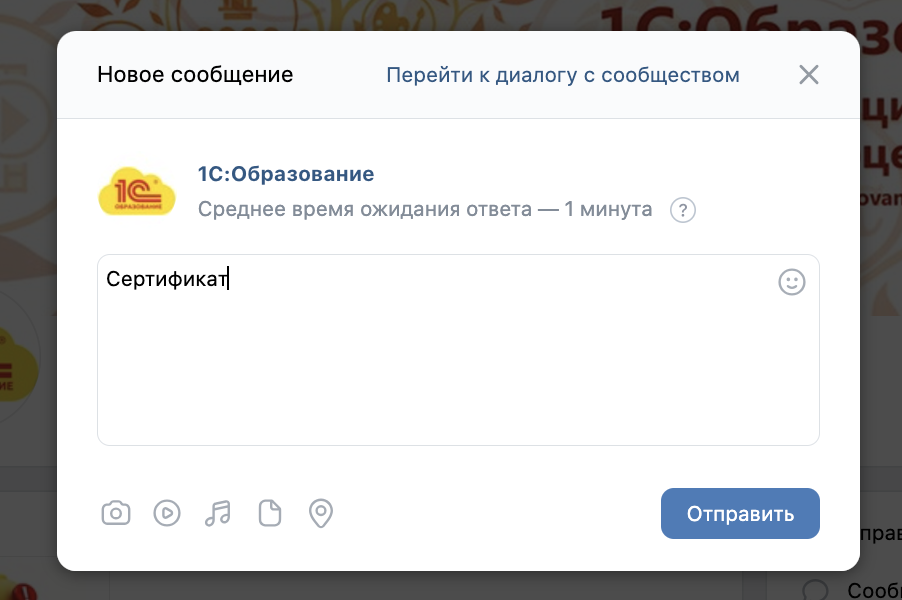 https://vk.com/obrazovanie1c
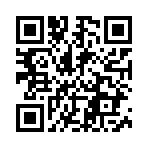 https://obrazovanie.1c.ru/ , obr@1c.ru
Спасибо за внимание!